BOOK B: Phrase to short sentence
Looking at:
Single nouns + indefinite articles +gender
Adjectives + agreement
First connective: and
Cognates
Punctuation & accents
First verb ( it is)
Simple questions
PLUS
Word order
More questions
More connectives?  But?
More verbs (present tense): je/tu/ nous/ils/elles
Salut, je m’appelle Joshua, j’ai 8 ans
J’habite au Kenya
…et je m’appelle
Martha; j’ai 10 ans
Moi aussi,
 j’habite au Kenya
Quel est ton animal favori?
Voici nos animaux favoris
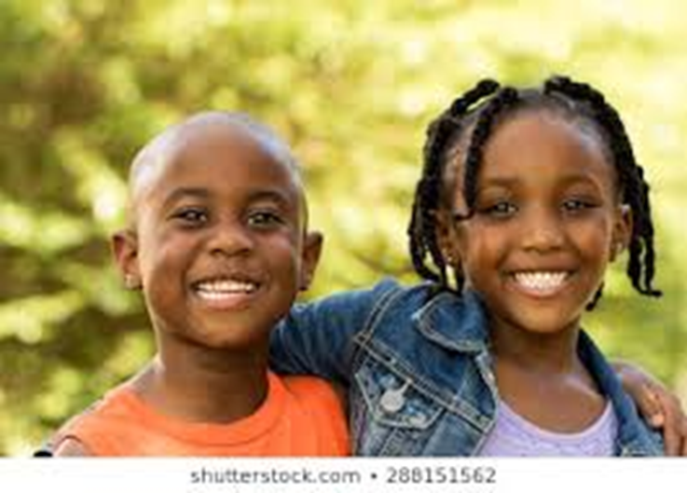 Qu’est-ce que c’est?
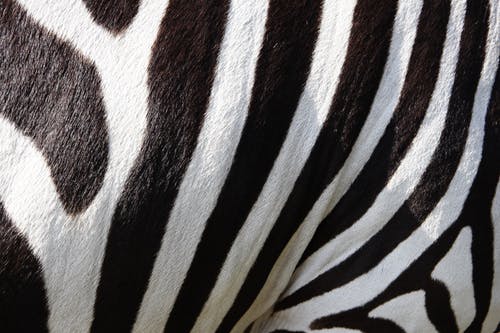 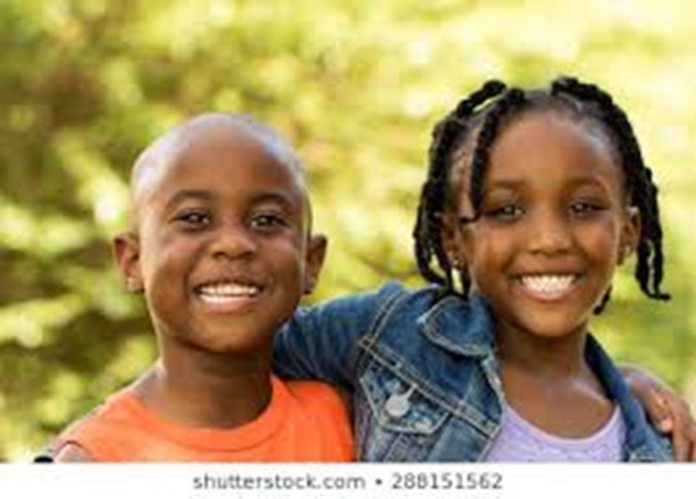 C’est un zèbre noir et blanc
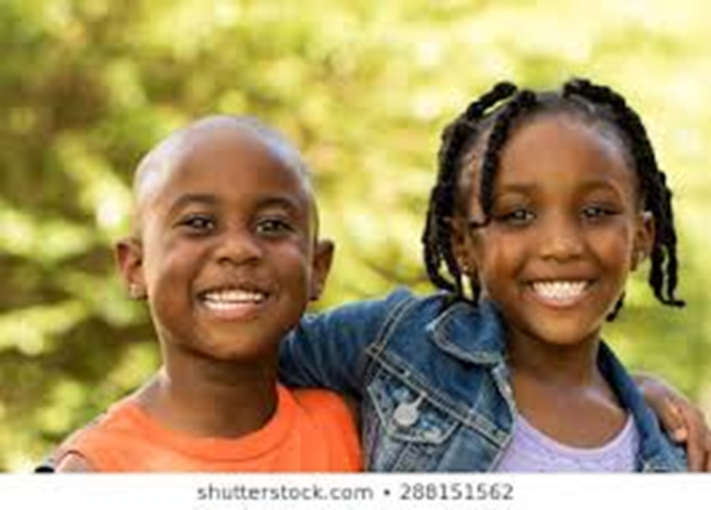 B
Le zèbre est noir et blanc
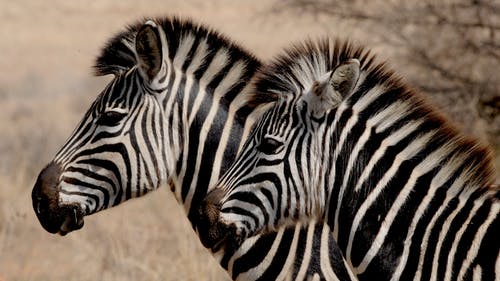 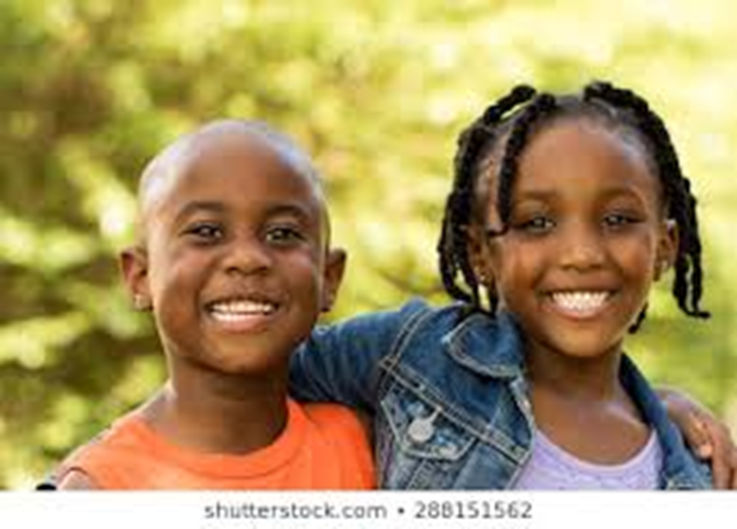 Les rayures des zèbres sont noirs et blancs
B
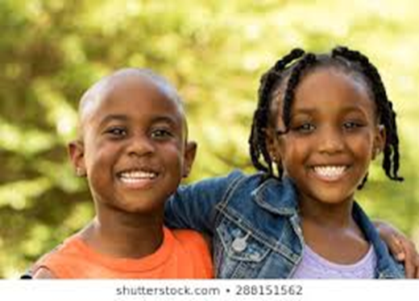 Il y a combien
 de zèbres?
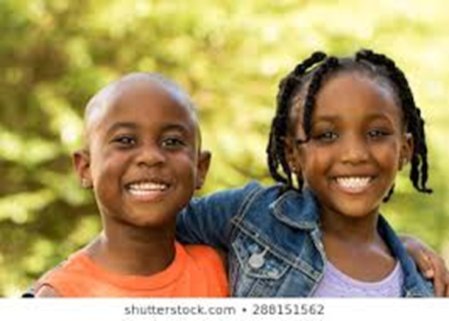 Il y a  un zèbre!
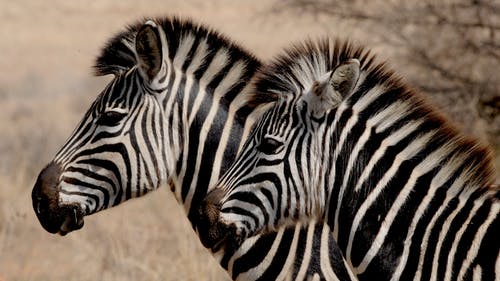 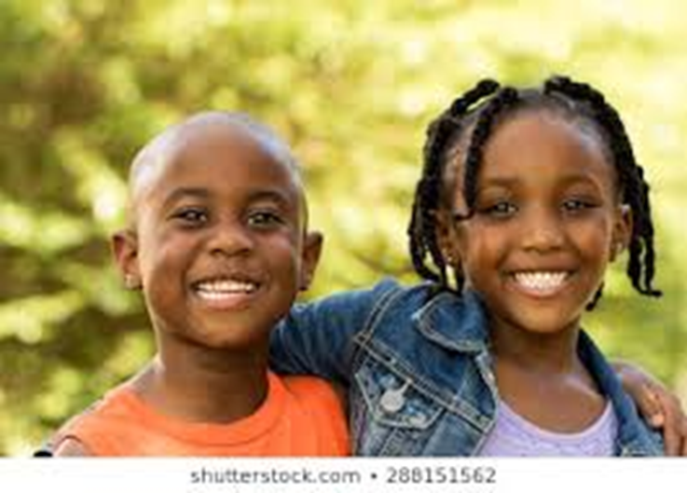 Il y a combien de zèbres?
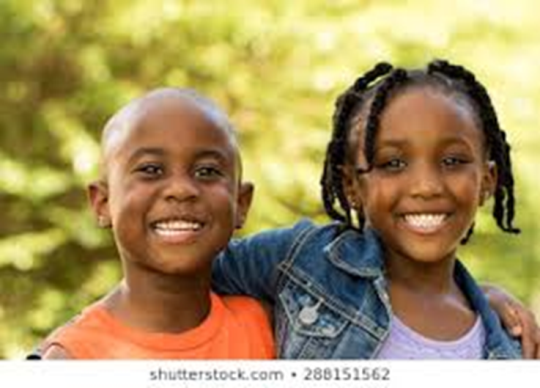 Il y a deux zèbres!
B
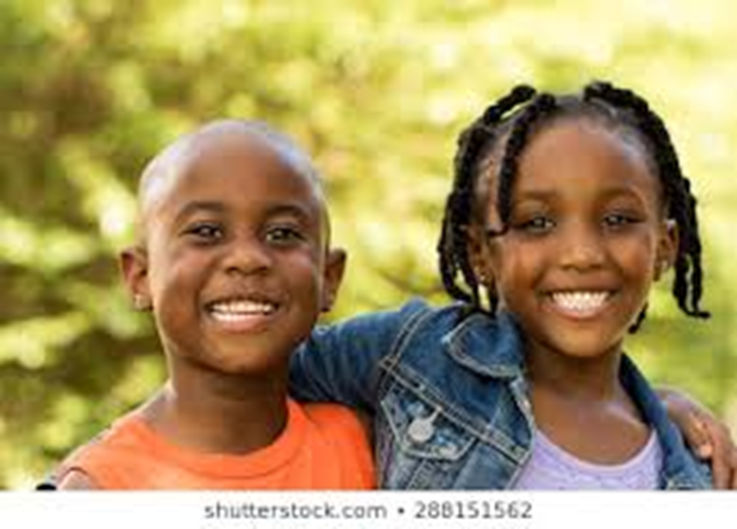 Regarde:  la maman avec  le bébé
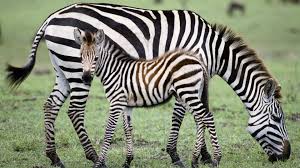 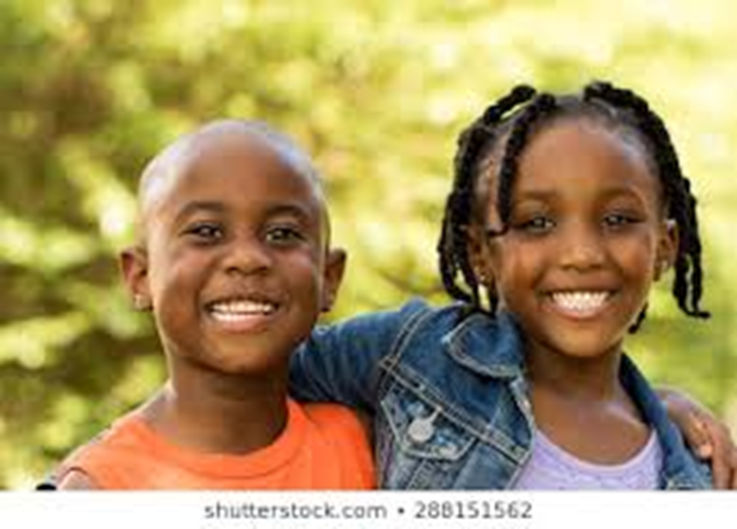 Oui! Le bébé est mignon!
La maman a faim! Elle mange de l’herbe verte!
B
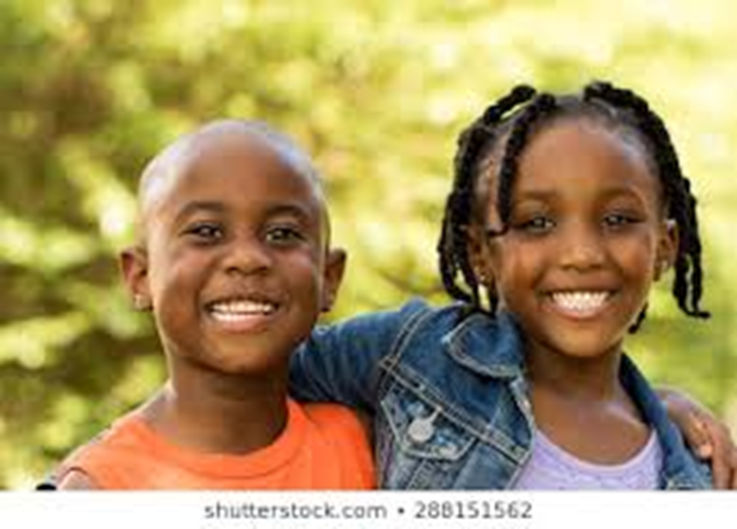 Et toi… tu aimes les zébres?
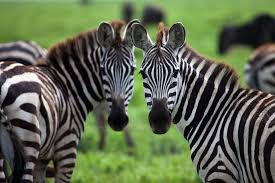 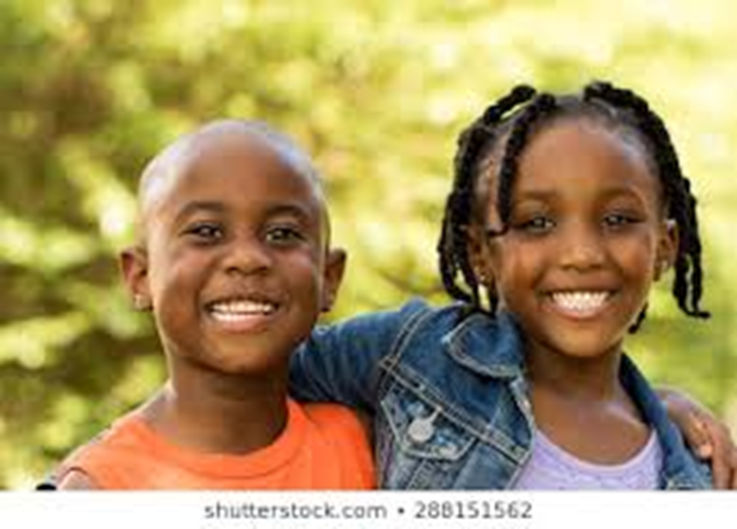 C’est ton animal favori?
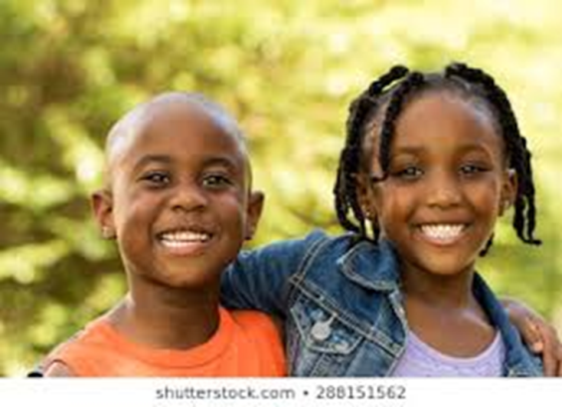 Je suis féroce!
Tu es un lion!
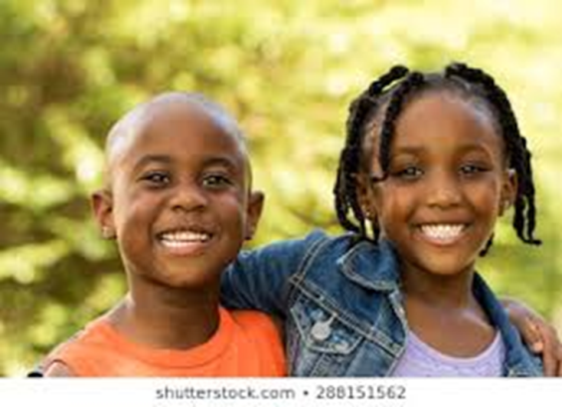 Je suis grande!
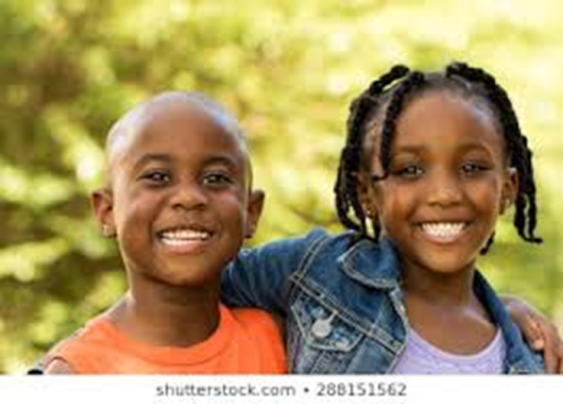 Tu es une girafe
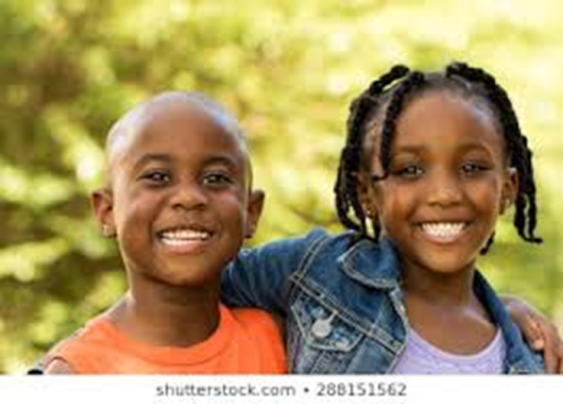 Je suis énorme!
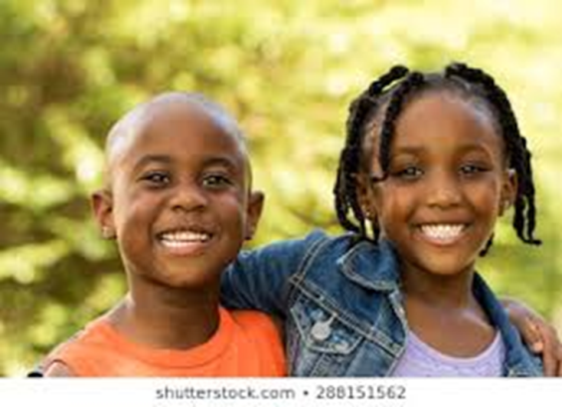 Tu es un éléphant!
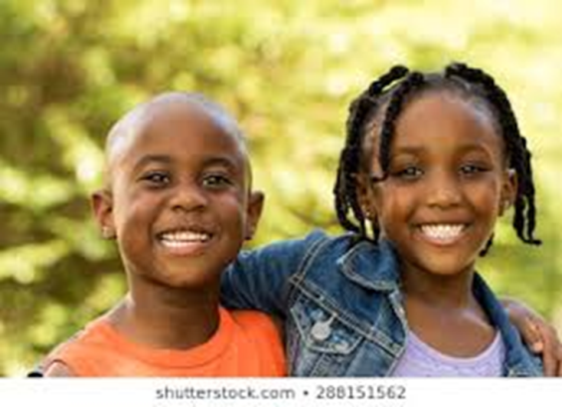 Je suis noir et blanc!
Tu es un zèbre!